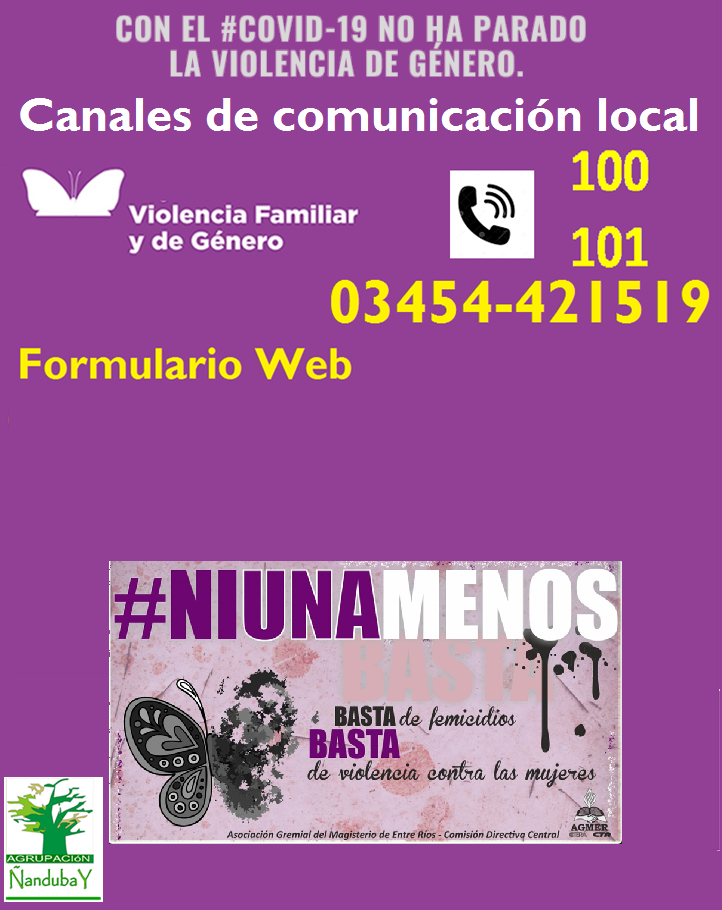 https://forms.gle/hyxURJBceDqeSjGt9